Physics Package ThicknessGaps and the rest
Yasser Assran
Ian Crotty 
20 April 2018
How thick will the new 1.4mm gas gap chambers be ?
How to Proceed
Two flat surfaces define the volume. The distance and their differences can be defined.
Honeycomb Panel (HCP) 32mm thick
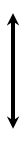 Marble table “perfectly flat”
Is the HCP flat ?
Measure thickness with digital caliper
Aluminium Straight Edge
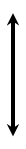 HCP 32mm thick
Marble table “perfectly flat”
Place the x2 gaps & Chamber lower HCP and faraday cage
Measure thickness with digital caliper
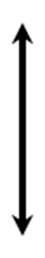 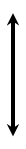 HCP 32mm thick
Physics package x2 gaps and Faraday cage
6mm aluminium HCP bottom panel
Marble table “perfectly flat”
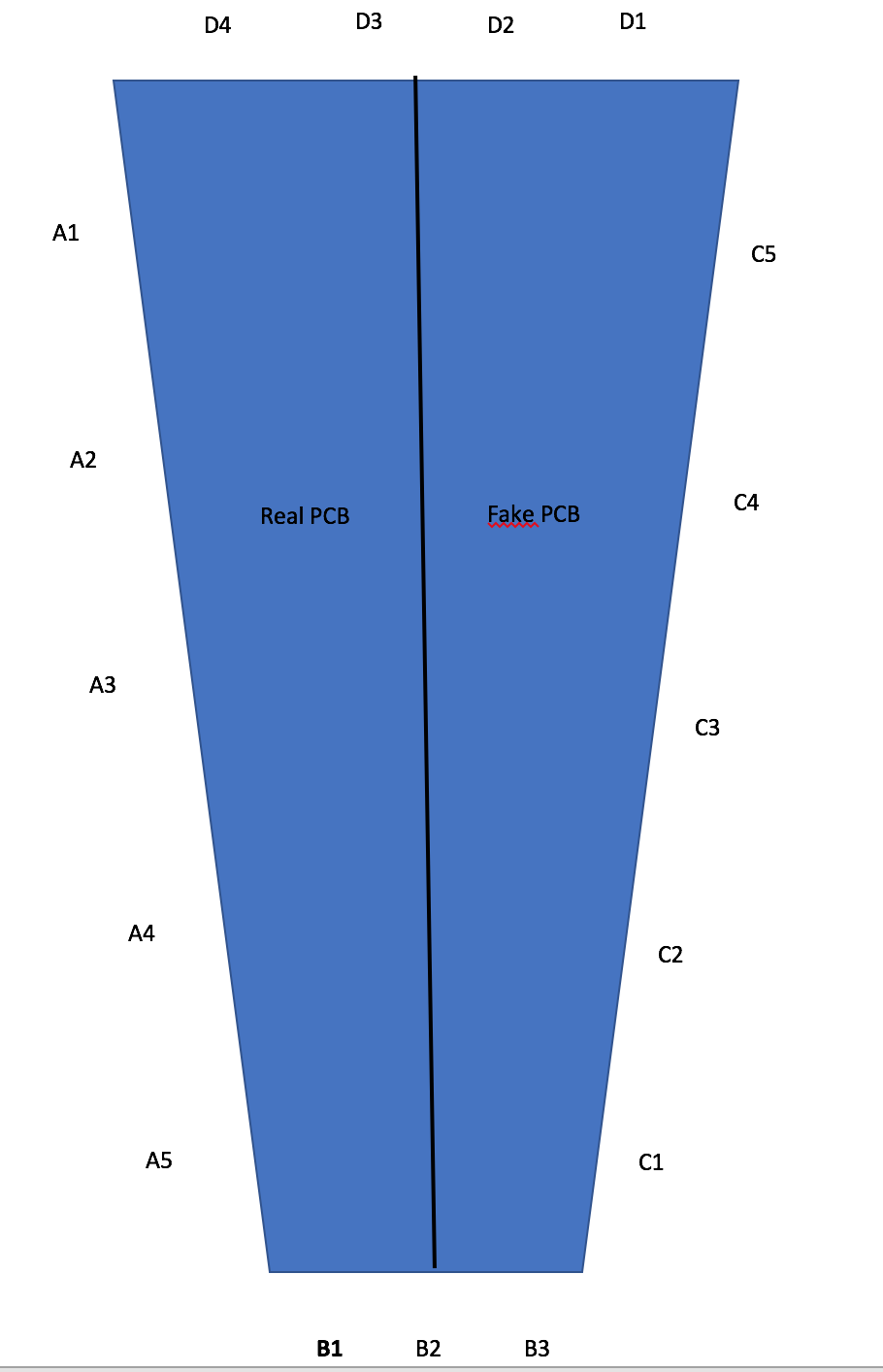 Measurement points, x17, around the Faraday edge
Histogram for Honeycomb
Histogram for Hone + Gaps + Al bar
Histogram for Honeycomb
Real Pickup PCb thickness is 0.8 mm.
Fack Pickup PCb thickness is  1.05 mm.
When we apply load to the whole chamber we found that the real PCB side is more thick than the other side and we got the inverse without applying load.